Odyssey Respondent ResearchRecord Keeping Study
Odyssey Program Seminar
February 26, 2020

Diane Willimack
Erica Marquette
Demi Hanna
ESMD
The Census Bureau has reviewed this data product for unauthorized disclosure of confidential information and has approved the disclosure avoidance practices applied. (Approval ID:  CBDRB-FY20-ESMD002-011)
Outline
Current Collection Strategy
Research Goals and Methods
Respondent Profile
Preliminary Findings and Conclusions
Next Step Recommendations
2
CURRENT Collection Strategy: Industry-based
HYPOTHETICAL COMPANY
3
Research Goals
DEFINITION: How do companies define data items based upon their charts of accounts and financial reporting requirements? Can we determine a harmonized definition that aligns with company records?
UNIT: What data are available at what level?  (e.g. establishment, company, industry, state)
TIMING: When are the data available? Are different data items available at different times? If so, what and when? 
BURDEN: How readily available is the information we are asking? Are some items easier? Harder? Why?
4
Research Methods
Created interview guide with exploratory questions, for example: 
Definitions: In what industry do you classify your business?
Unit: At what level is the data available?
Timing & Burden: How much time does it take and how many people or data sources are involved?
Burden: How much manipulation of data in business records is involved in order to provide data that meets Census Bureau requirements
Interviewed 28 “medium size” companies August 5 –  November 14, 2019, in 4 cities in the Northeast and Southern regions
5
Respondent Profile
All companies were sampled in at least two in-scope surveys
Nearly all interviewed companies were in at least 2 sectors
13 companies had over 50 establishments
17 companies operated in more than 5 states
4 public for-profit companies, 6 not for-profit companies
Over 70 different 6-digit NAICS
6
Preliminary Findings: Definition
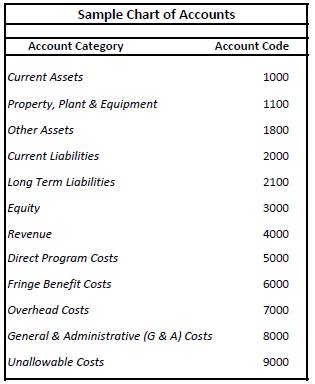 Generic Chart of Accounts
All companies followed a general chart of accounts, the difference was in the detail 
At least 7 companies may have been misclassified or may not have understood our distinction among classifications
Different questionnaires = different industries (4- or 6-digit NAICS)
7
Preliminary Findings: Unit
Companies do not use the term “establishment”	
Region, Office, Location
Cost center, Department, Business segment
“Establishment” level data:
For some companies, revenue was not easily attributed to individual locations
If location is meaningful to management decisions, records were kept to support that
Some companies track information by “establishment” for budget purposes
For almost all of the companies, their product details did not align with our categories
8
[Speaker Notes: Management decisions were not the only reason things were kept by location]
Preliminary Findings: Timing
17 of the companies had fiscal years that were approximately calendar year
Almost all companies said June was a good time for survey response
50/50 split among respondents between reporting survey data all at once and staggering it
Want some type of “reporting calendar” so they know what is coming and when and what is the due date
9
Preliminary Findings: Burden
Nearly all companies said they had to ask internal colleagues for information to complete the surveys
Census surveys do not match up to internal reporting
Management reports
Financial reports
Regulatory reports
Respondents do not like to make decisions on how to manipulate their data to match our requests
10
Conclusions
Sources of burden:
Identifying the portion of their company to report for (on different forms)
Interpreting the meaning of our questions
Allocating their data to what (they think) we’re asking for
From the respondents’ perspective, NAICS classifications tends to be artificial
They don’t recognize our distinctions across forms
Confused when we only ask for data about a piece of their company

Our lack of a holistic view of their company in data collection causes respondents confusion in responding to our surveys, which impacts:
Data quality
Reporting burden
11
Next Step Recommendations
Create proof of concept instrument that:
Starts with consolidated figures (e.g., “top level numbers”)
Asks for breakdown of data by:
Location?
Business segment? 
Cost center?
Follows major categories of an Income Statement or Balance Sheet
Conduct cognitive testing of multiple alternatives
Which data are readily available at what level?
How to help respondents “map” their data to our requests?
Nature and degree of discrepancies
12
CURRENT Collection Strategy: Industry-based
HYPOTHETICAL COMPANY
13
Proof of Concept PROPOSED Collection Strategy: Topic/Account-based
HYPOTHETICAL COMPANY
14
Proof of Concept PROPOSED Collection Strategy: Topic/Account-based
HYPOTHETICAL COMPANY
15
Thank you!
Contact info:
Diane K. Willimack
diane.k.willimack@census.gov
x3-3538
Erica Marquette
erica.marquette@census.gov
x3-7603
Demi Hanna
demetria.v.hanna@census.gov
x3-3351
Kristin Stettler
kristin.j.stettler@census.gov
x3-7596
Melissa Cidade
melissa.cidade@census.gov
x3-8325
16